El abed  Chams el assil
ksibet sousse 4041 TUNISIE                                                                          matricule de C.N.R.P.S:0076963032 
Mobile:97291810
Email:chamselabedepmoussa@gmail.com
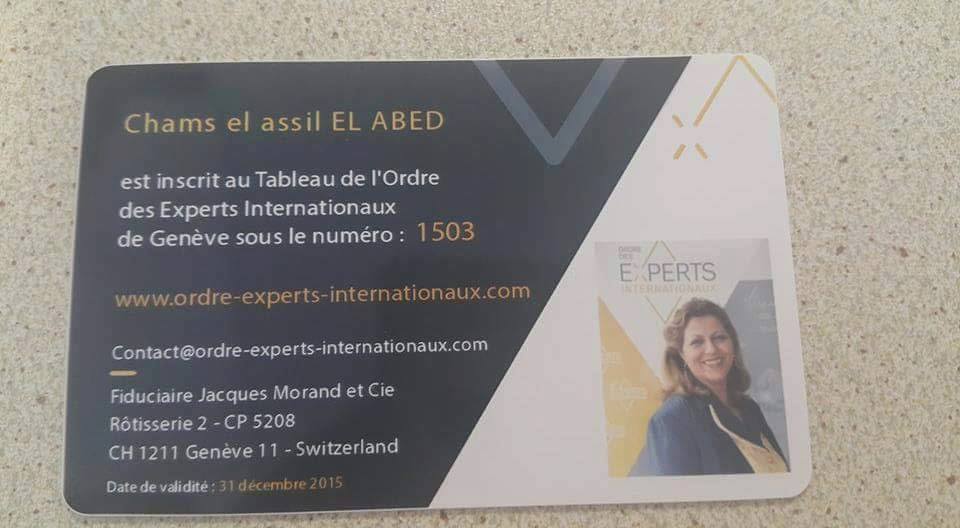 Mgr   Née le:02/04/1070      11rue sousse grand    
ksibet sousse 4041 TUNISIE                                                                          matricule de C.N.R.P.S:0076963032 Mobile:97291810
Formation:
23/08/2005:certificat de participation dans les activités de formation des adultes dans le domaine 'éducation social.                                                                   09/O7/2001:le diplôme de maitrise en langue et lelittrrature arabe de fac de lettre et science humaine de sousse .                                                                                     1993 :  baccalauréat section lettre                                         
Exp ériences professionnelles
 
-24/03 /  2015 :professeur d’école primaireau ministére de l’Education                                                                                      -09/10/2010:enseignante d’école primaire   
  -1998- 2010:institutrise d’etude social au ministére de affaires sociale.
Domaine d’expertise:                                                                                        .  pédagogie et communication.

psychologie D’  handicapes , de l'enfant et de l'adolescent
       Assistance

-participation active à la reforme nationale de l'enseignement primaire 

participation à l'élaboration des programmes officiels de l'enseignement  Primaire.
 
  . Langues pratiquées: arabe français

lTitre d'expert international: droit de l'enfance, architecture de l'intelligence de l ’enfance, pédagogie et communication, assistance de  handicapes 

Promotion d'obtention: octobre 2015.
Aptitudes et compétences
Grande facilite à communiquer et écouter    .Sens  de l’observation et ouverture d’esprit     .Aptitude pour le travail en équipe .